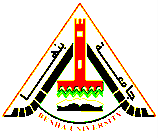 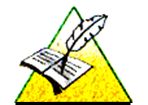 قسم اللغة الفرنسيةالفرقة الاوليمادة: النحو التطبيقي2 استاذ المادة: أ.د.م/ سحر درويشالمحاضرة السادسة
Le passé composé(voir l’explication dans le livre)
1- Conjuguez ces verbes au passé composé.
    1- Tu vouloir ………………me voir, tu arriver………tôt.
    2- Il prendre ……..………..son parapluie et il sortir ……….
    3- Il devoir …………..…….téléphoner au médecin.
    4- Vous étudier ………………..….bien et vous réussir ……………..facilement.
    5- Ils venir ……………………….souvent nous visiter.
    6-Vous faire …………..………de l’exercice physique.
    7- On devoir ………..…………écouter nos parents.
    8- Il pleuvoir …………et je attendre ……………….l’autobus.
    9- Elles finir………….leurs devoirs et ils sortir …………jouer.
    10- Le petit chat plaire …………..à mes parents.
2- Écris au passé composé :
Ex : Nous sommes grippés.
Ils sont récompensés.
A-Je suis attentif.
B-Elle a peur.
C-Omar travaille bien.
D-Nous réussissions facilement.
E-Vous partirez aussitôt.
3- Écris au présent :
Il a été absent.
Elles ont été prisonnières.
Nous avons été surpris.